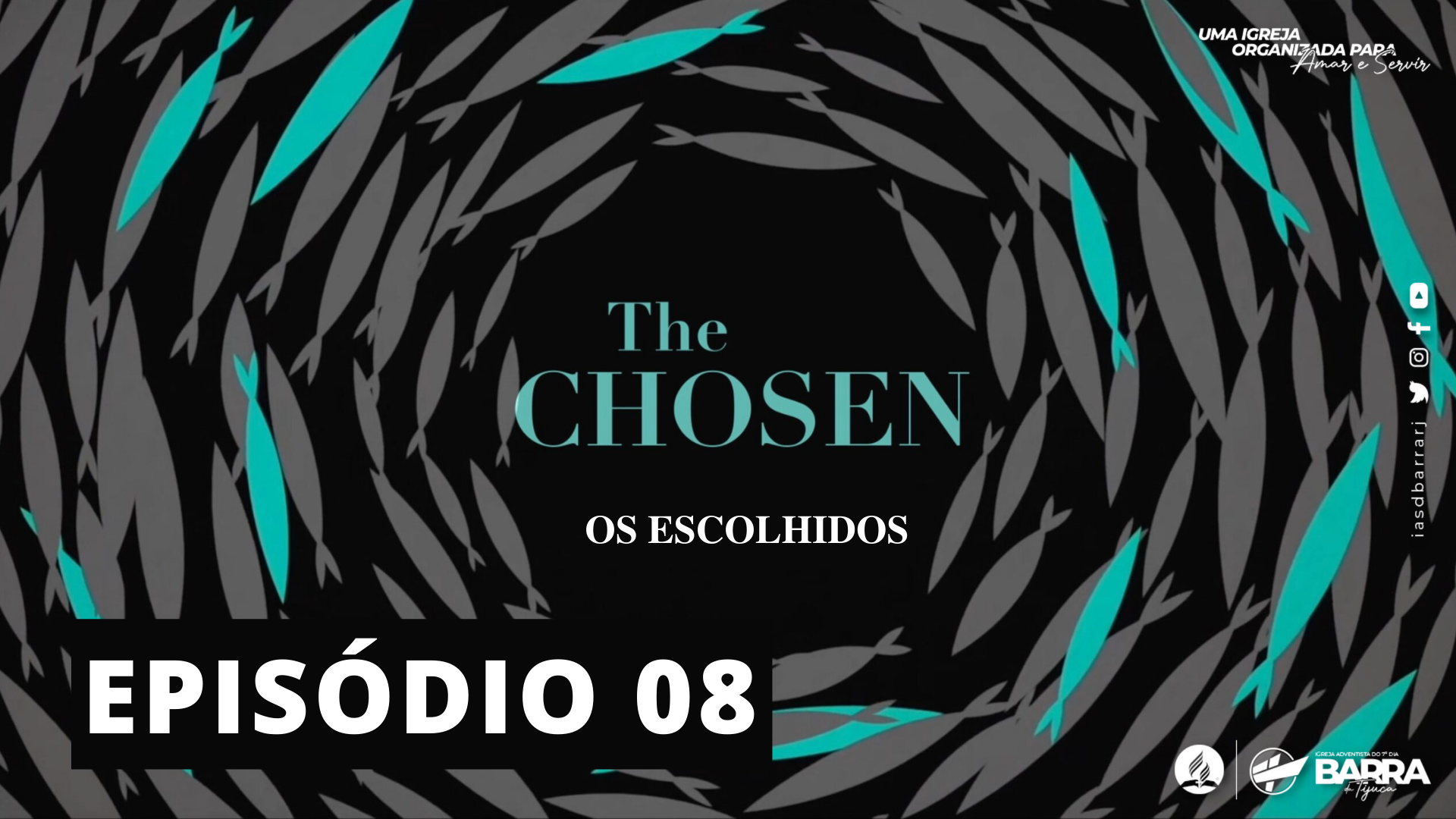 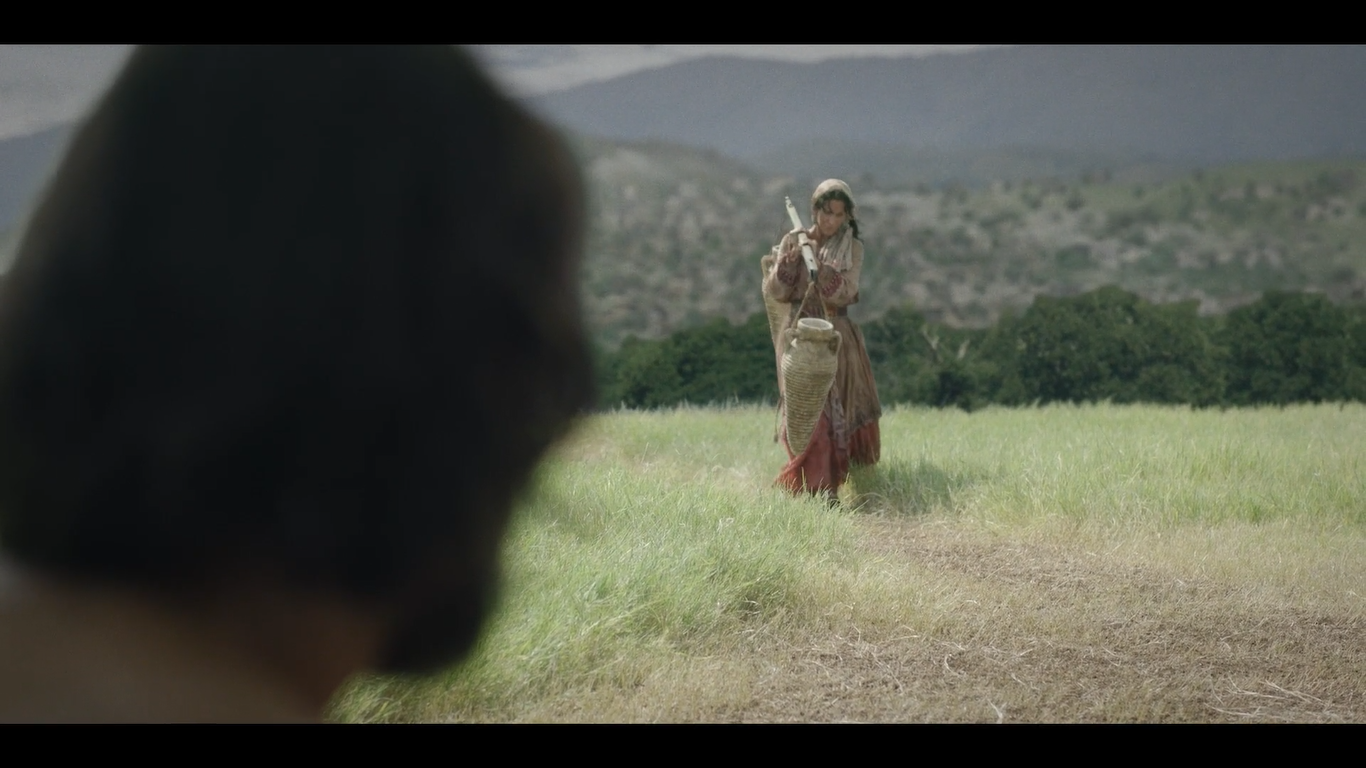 A mulher samaritana se sentia indigna e rejeitada pela sociedade, mas assim mesmo Jesus a escolheu para se revelar publicamente como o Messias. O que podemos aprender com isso?
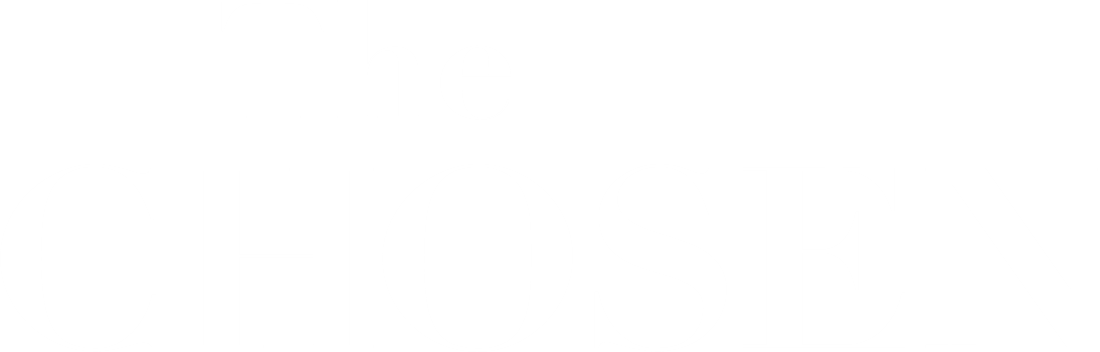 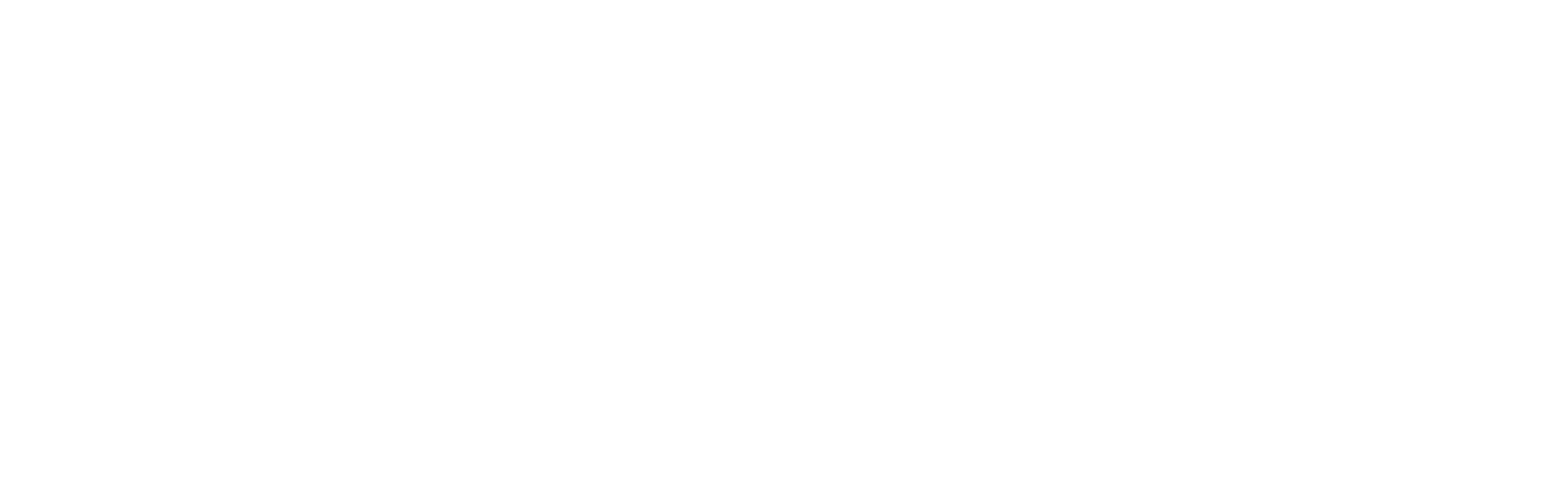 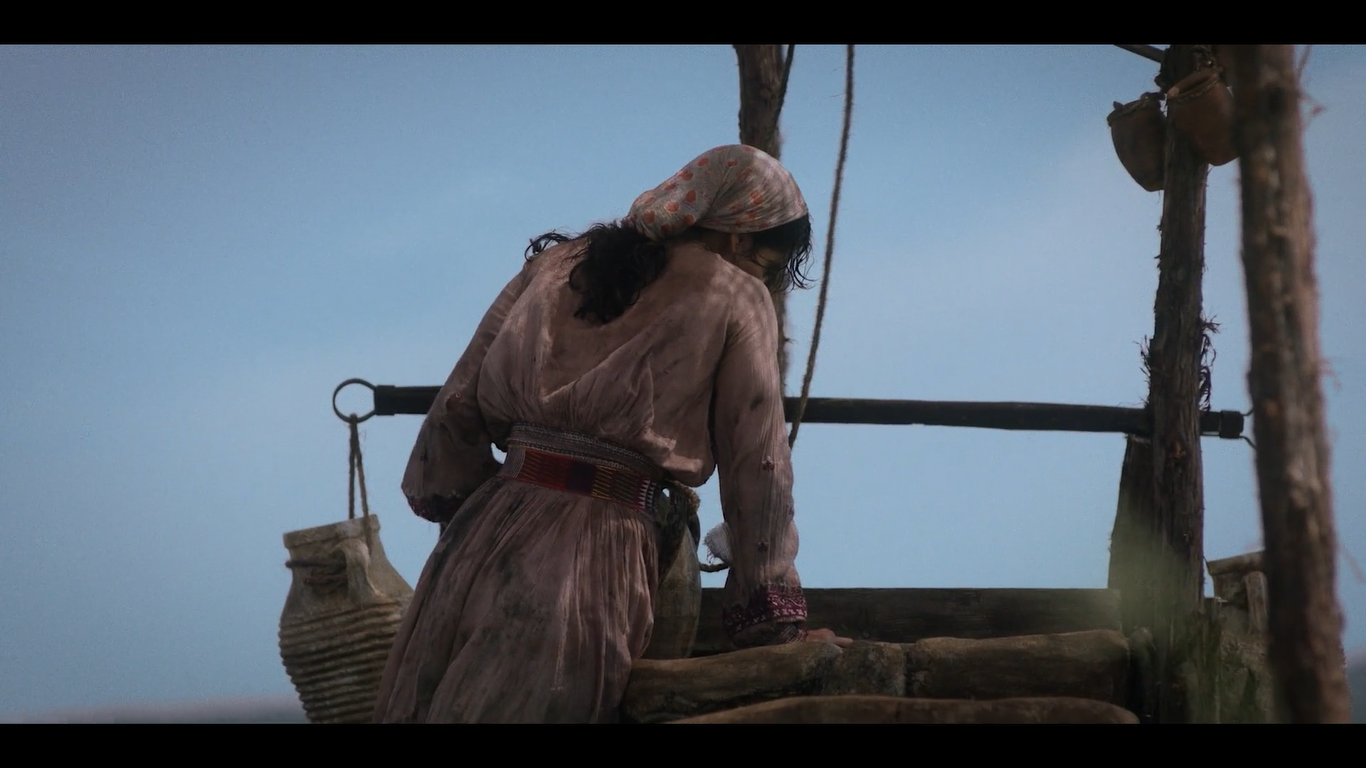 Por que essa mulher precisava do Messias em sua vida?
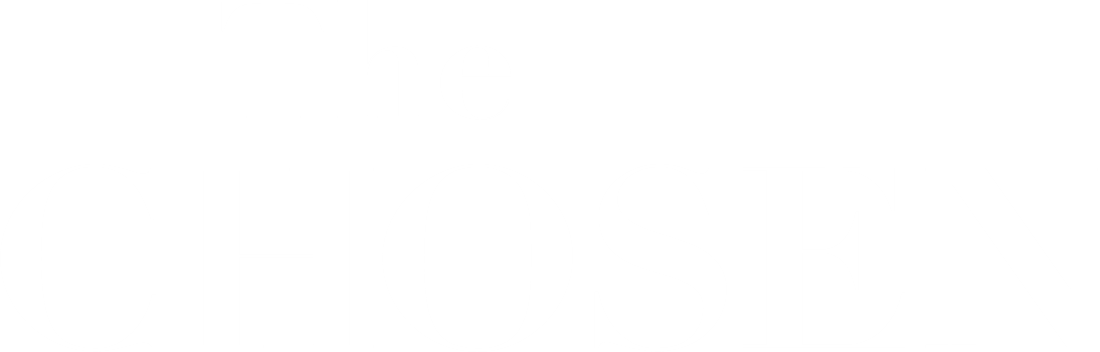 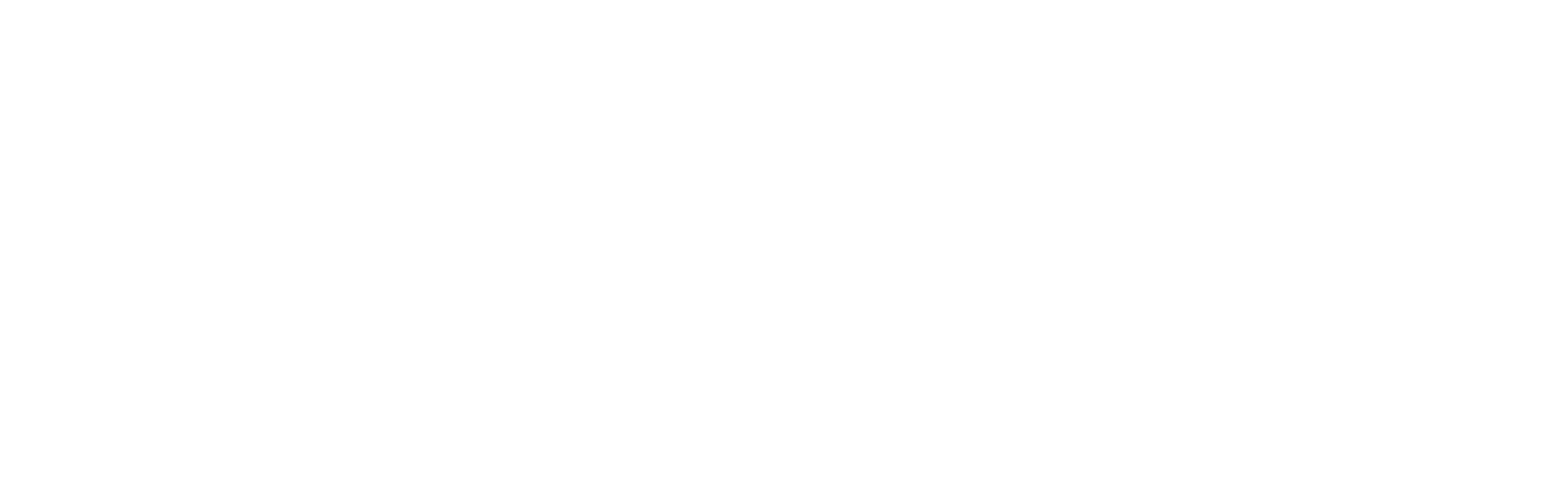 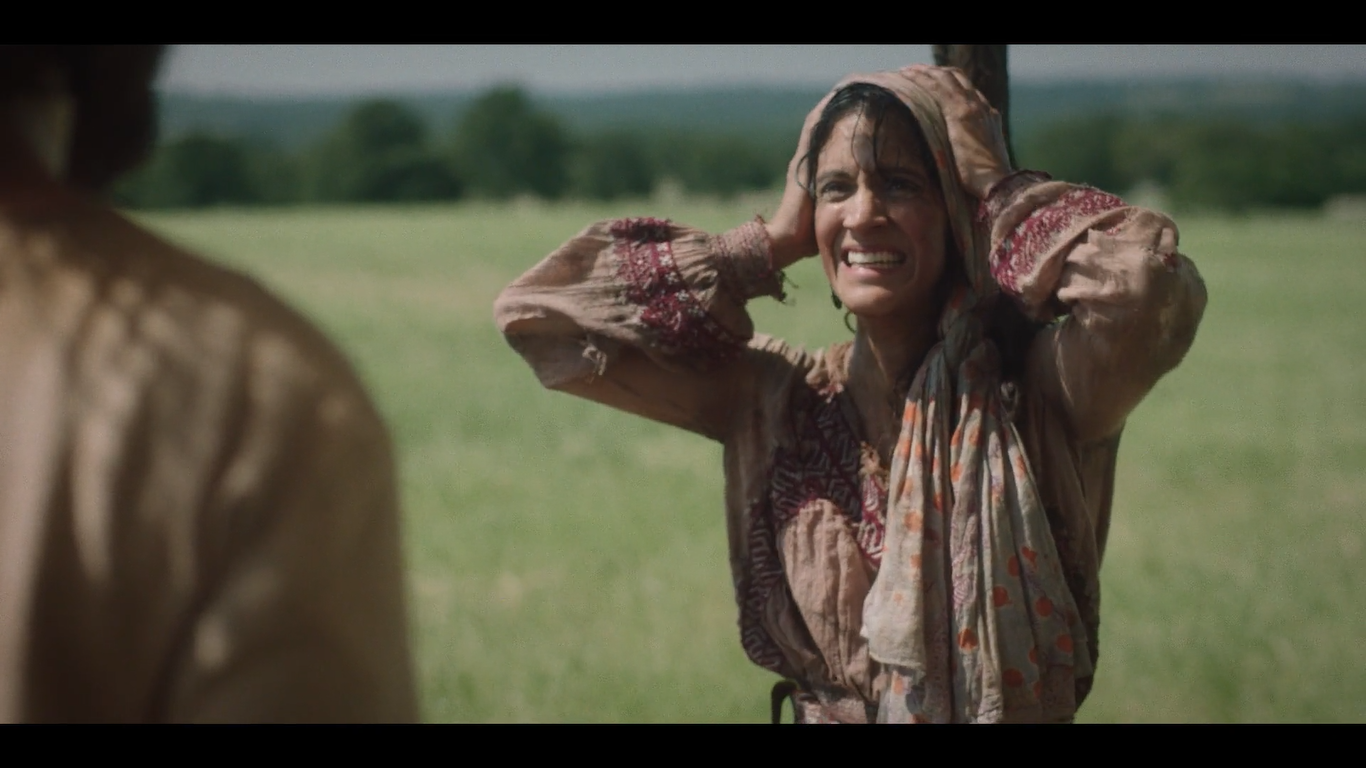 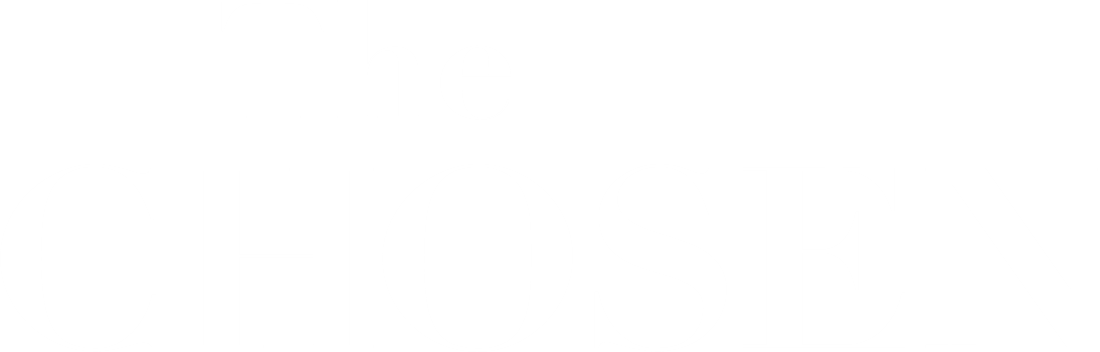 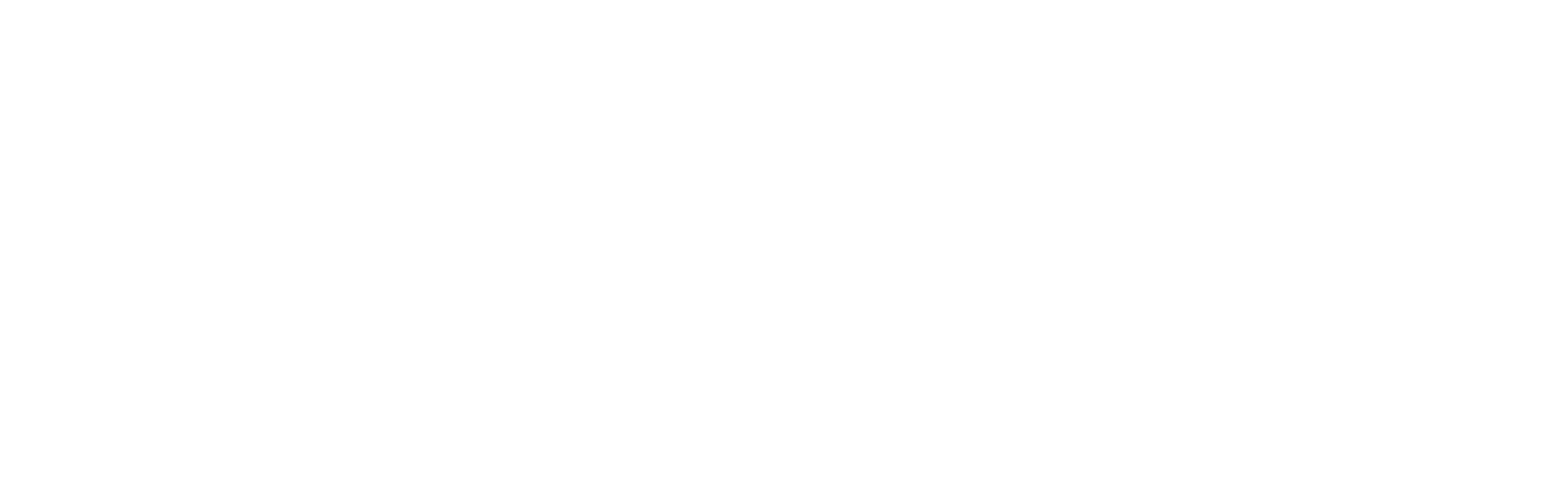 Pense na reação que ela teve ao entender que Jesus era o Messias. Por que ela ficou tão feliz?
“[...] aquele que beber da água que eu lhe der nunca mais terá sede. Pelo contrário, a água que eu lhe der será nele uma fonte a jorrar para a vida eterna. [...] Eu sou o Messias, eu que estou falando com você.”
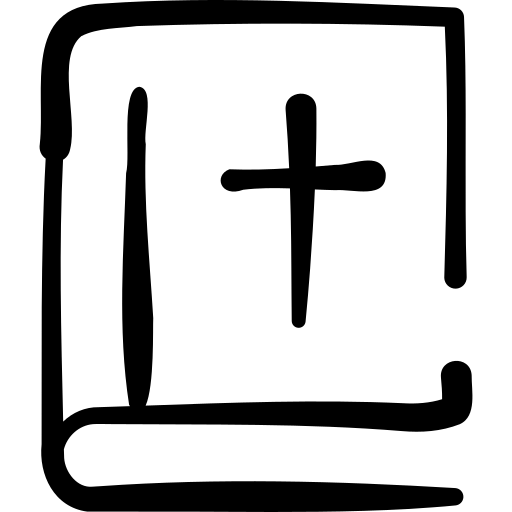 João‬ ‭4:14, 26
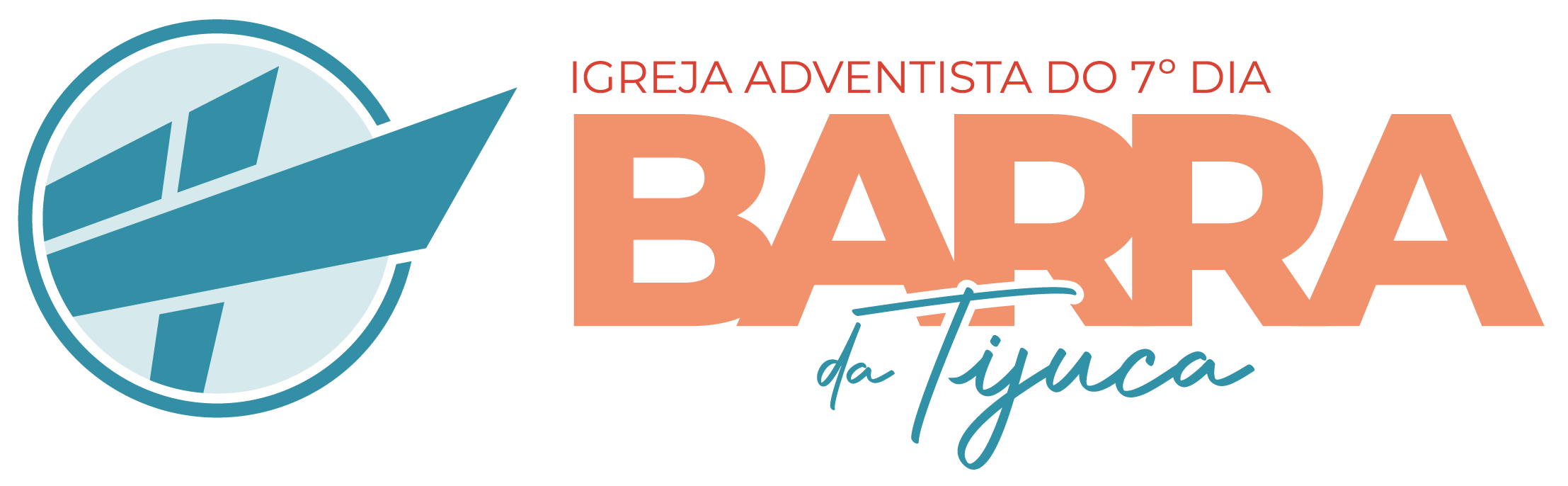 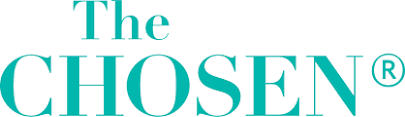 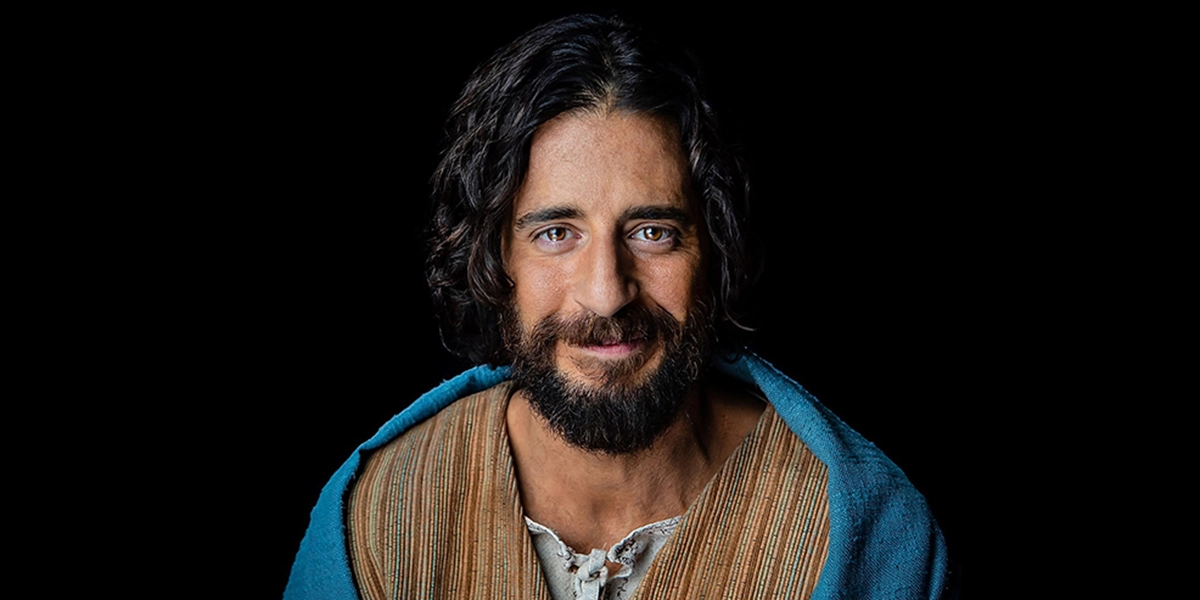 Como Jesus preencheu o seu coração ao longo dessa série?
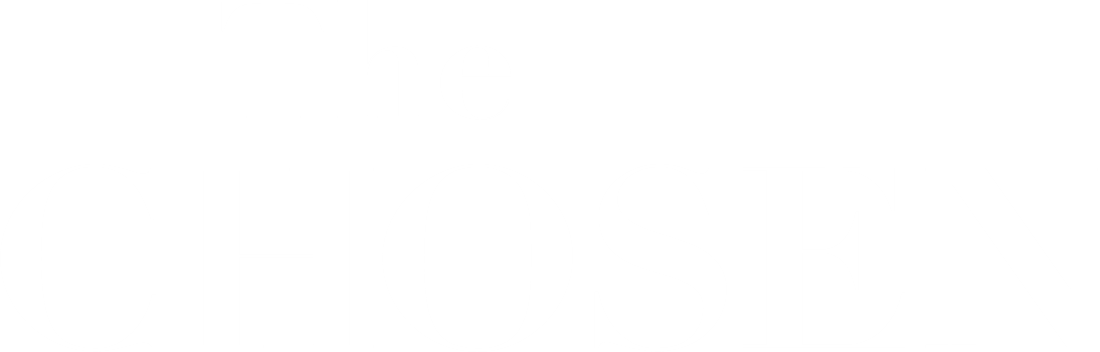 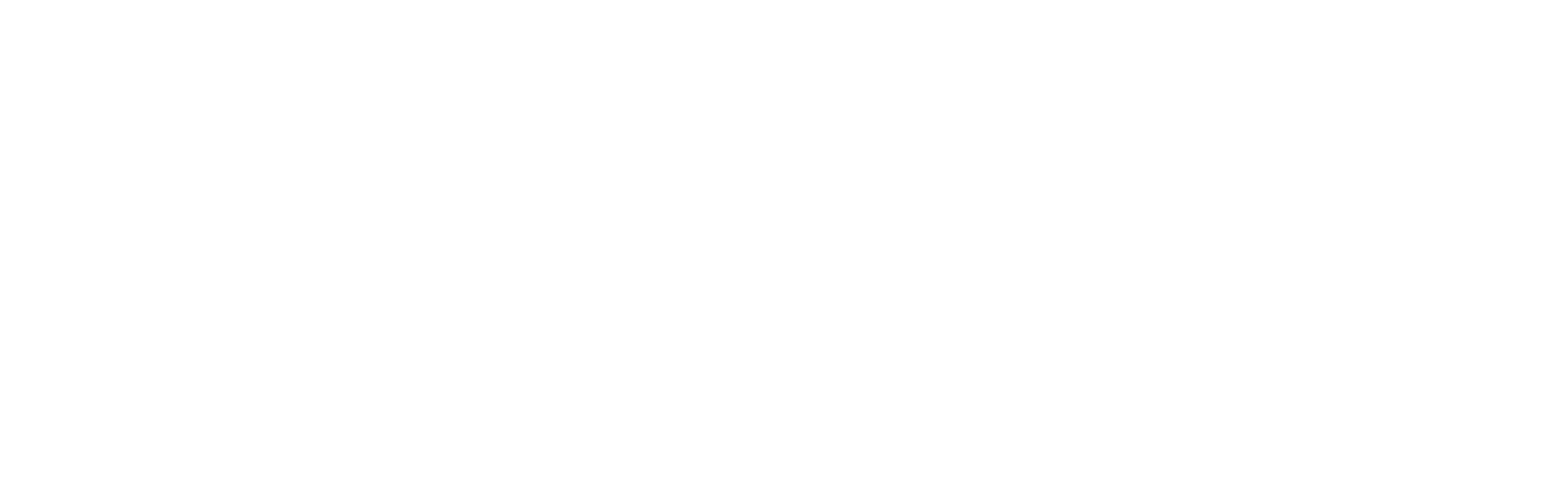 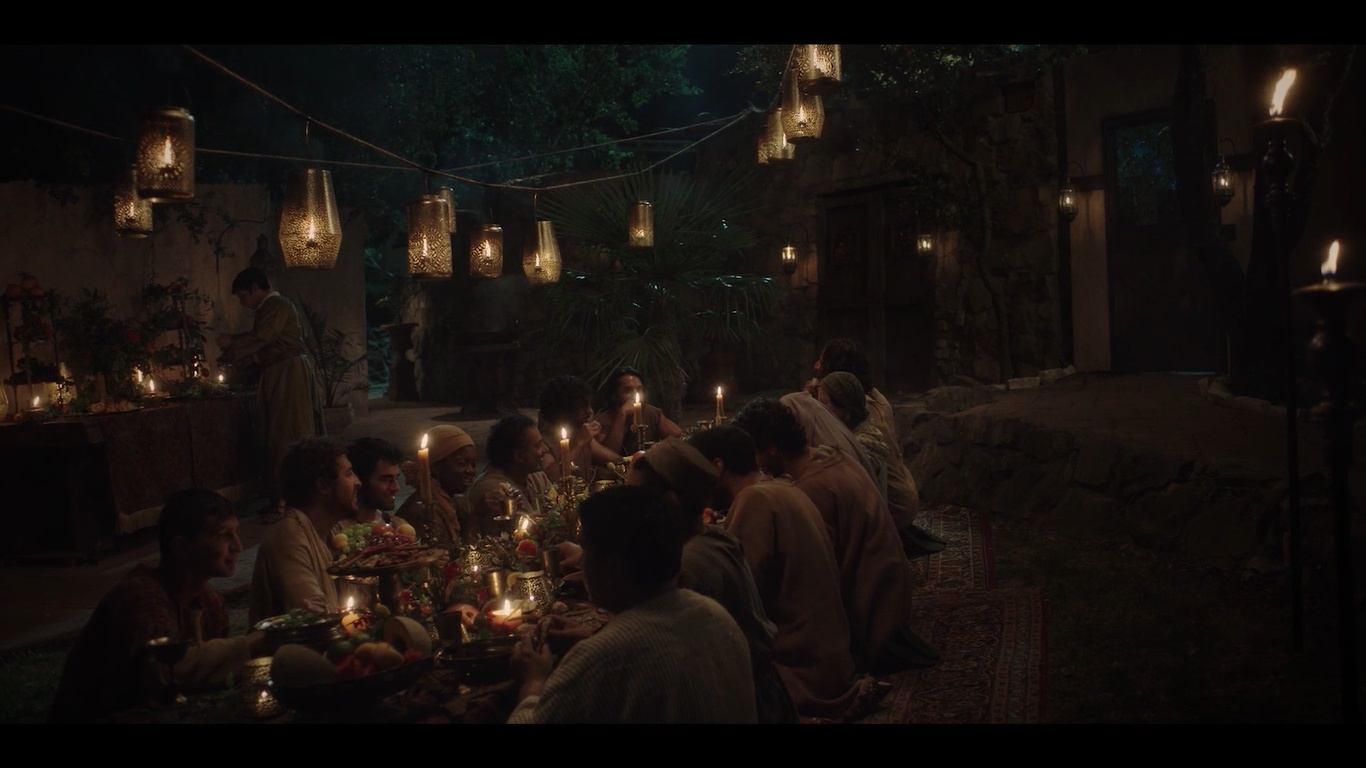 De que maneira você poderia compartilhar essa experiência com seus amigos?
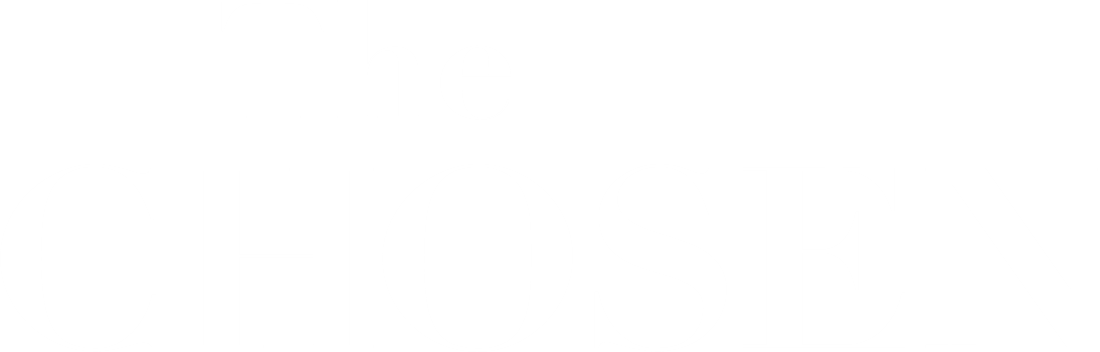 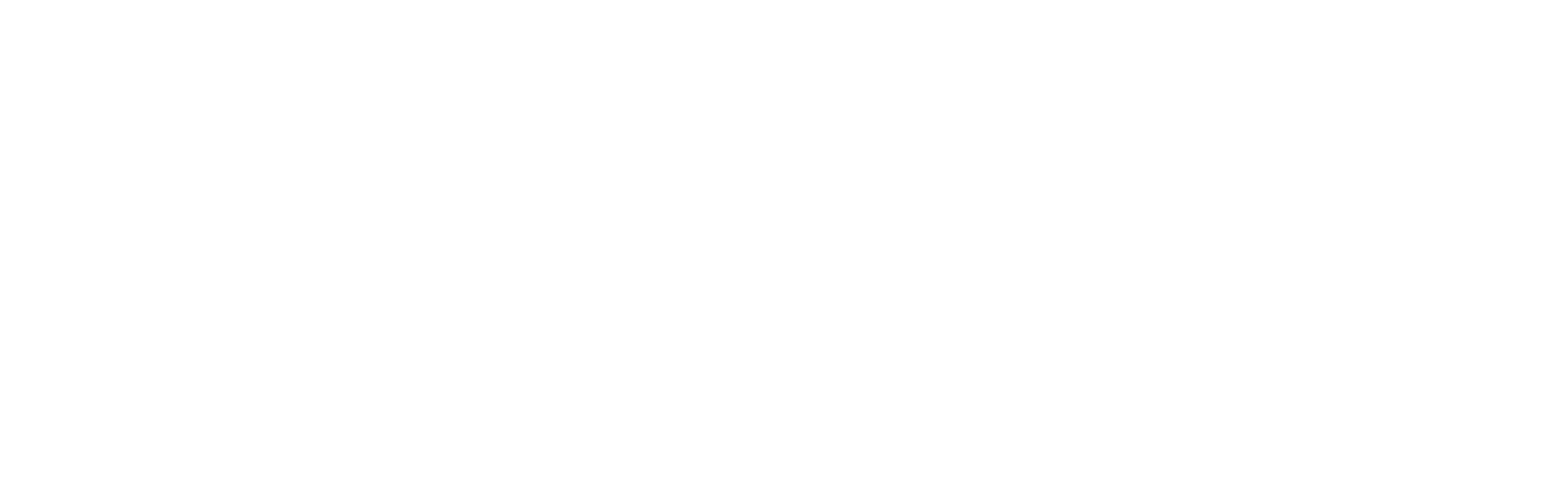 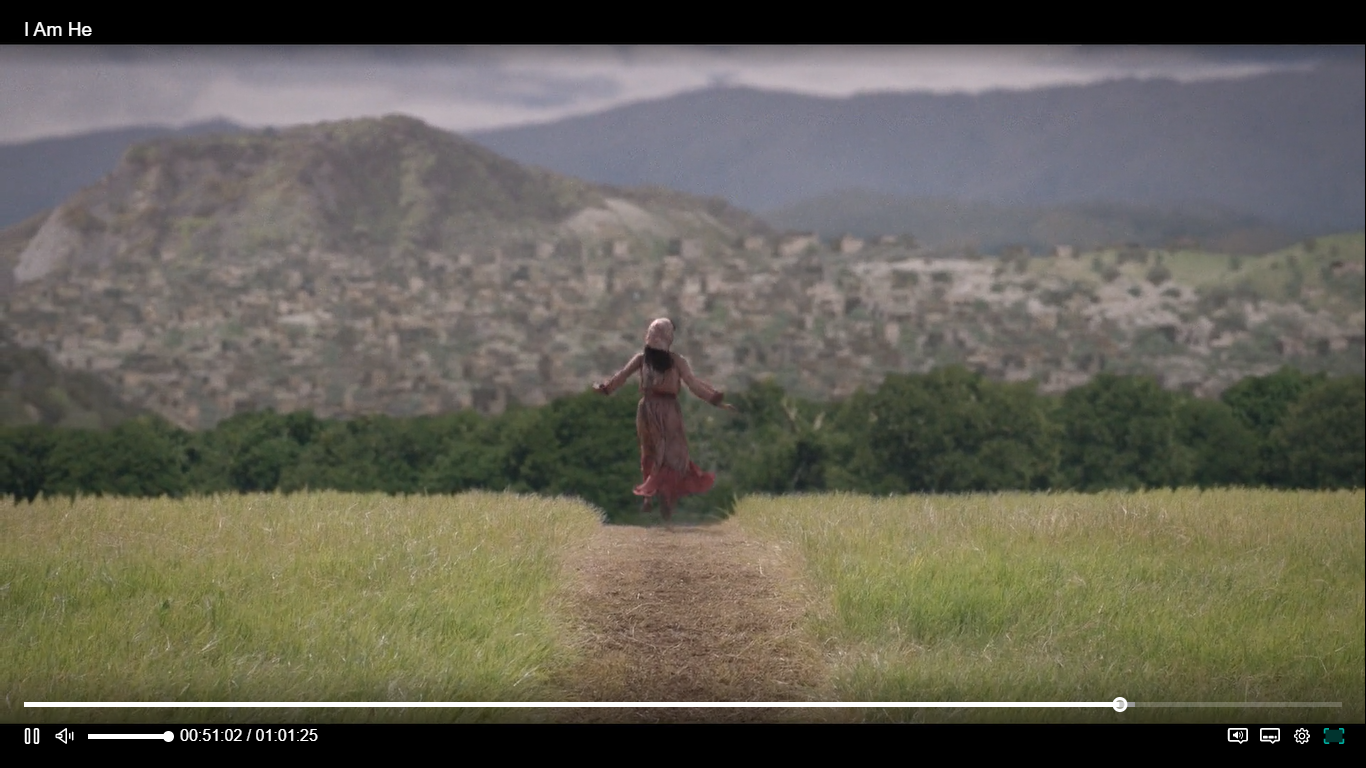 Que próximo passo você precisa dar para avançar nessa direção?
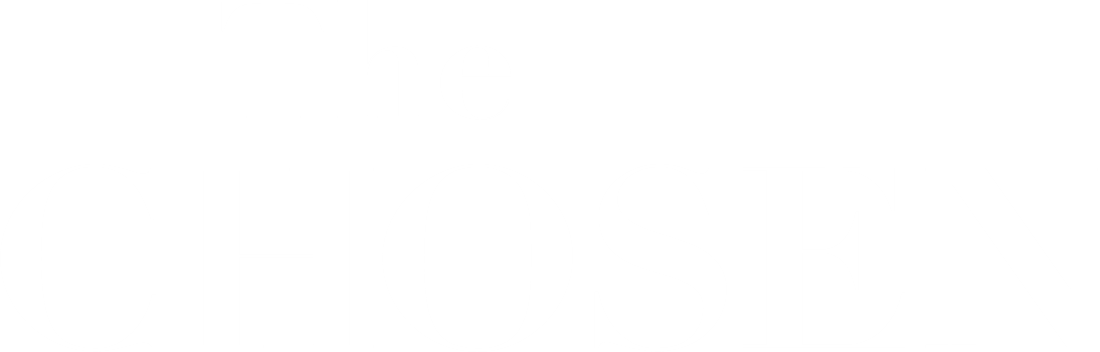 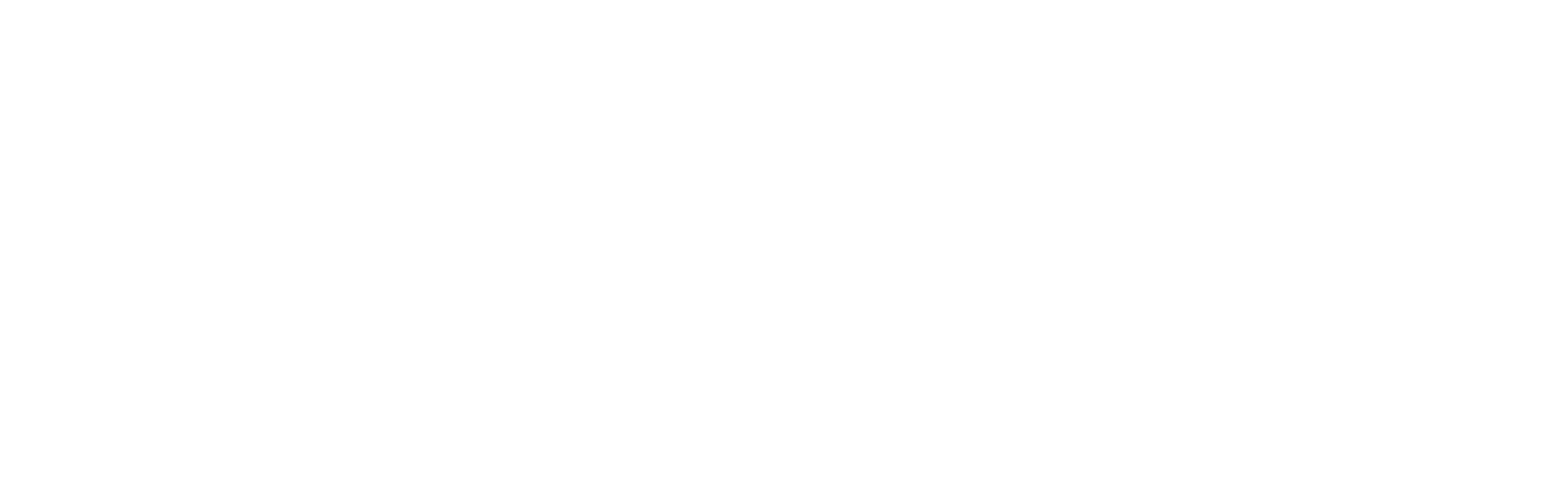